Phenotypic factor analysis

Conor Dolan, Mike Neale, & Michel Nivard
Factor analysis Part I: 

The linear factor model 	

	as a statistical (regression) model - formal representation	
	as a causal – psychometric - model (vs data reduction)
	- what is a common factor substantively? 
	- implication in terms of data summary and causal modeling
	- why is the phenotypic factor model relevant to genetic modeling?
	- what can we learn about the phenotypic common factors from twin 			data?
If you understand linear regression, 
	you understand a key ingredient of the linear factor model
(as a statistical model).
If you understand logistic linear regression, 
	you understand a key ingredient of the ordinal factor model
(as a statistical model).
Path diagram regression model “regression of Y on X”:
1
b1
X
Y
e
The model for the Yi = b0 + b1*Xi + ei 

The implied model for the mean: 
mean(Y) = b0 + b1*mean(X) 
mean(Y) = b0 (if mean(x) = 0) 
 
The implied model for the covariance matrix:

	x	y		x		y
x	s2x	sxy	= 	s2x		b1*s2x	
y	sxy	s2y		b1*s2x		b12*s2x + s2e
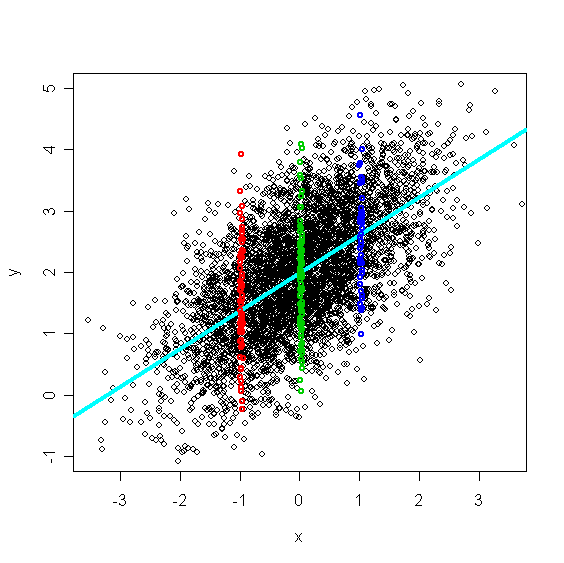 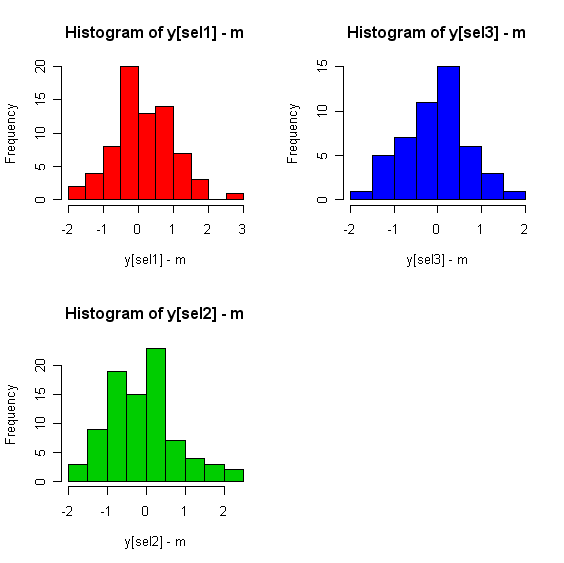 Distributional assumption in linear regression concerns 
the y's given (conditional on) a fixed value of x (x•).
Two important aspects: Linearity, Homoskasticity
5
[Speaker Notes: These figure illustrate what we mean by the conditional distribution of y given a fixed value of x. Consider the conditioning on x=-1. The mean of the read data points equals b0+b1*(-1), ie. the predicted value given x=-1. The variance about the mean is due to the variance of e, the residual. 
The variance of e (see the red histogram) afterall expresses the prediction error: y-b0-b1*(-1) = e. Homoscedasticity is evident in the fact that the histograms are much a like: approximately normal, with equal variance and means of zero. 
The independent variable (or variables) is treated as fixed, in the sense that we do not make any distributional assumptions about x. So the statements "b contains fixed parameters", and "x is a fixed regressor" involve different meanings of the term fixed. The parameters are fixed because they do not vary over cases. The predictor is fixed because we make no distributional assumption concerning x. Fixed used with two different meanings: confusing!]
MZ=DZ=1
1
1
1
1
1
1
MZ=1 / DZ=.5
E
A
A
E
C
C
c
c
e
a
e
a
In absence of any interaction, this model is homoskedastic too!

BTW: if you understand heteroskedasticity you understand an important conceptualization of GxE interaction.
T1
T2
[Speaker Notes: In the classical twin model, the variance is decomposed in A, C and E.
Usually, the variances of the latent factors are fixed to 1 fo identification, and the path loadings are estimated, such that the variance of A, for example, is a^2.
So variance components can never become negative.

Assumption: homoskedactic: variance decomposition is equal in different subpopulations and under different environmental circumstances.]
Single common factor model: 
A set of linear regression equations
h
l1
l4
l2
l3
y1
y2
y3
y4
e1
e2
e3
e4
x
b1
yi1 = b0 +  b1xi + ei
y1
e1
7
[Speaker Notes: The common factor model as applied to continuous variables (indicators), y1, y2, y3, and y4, is actually a model of 4 linear regression models: 4 dependent variables and 1 independent (eta). The problem is that the independent variable is not observed…. however this is still a collection of regression coefficients.]
h
yi1 =t1 + l1hi + ei
l
y1
The implied model for the covariance matrix:
e1
Mean(y1)= t1 + l1Mean(h) = t1
R2 = (l12 * s2h ) / (l12 * s2h + s2e)
8
[Speaker Notes: We are familiar with the linear regression model (regress y on x). The model conveyed here does not include the intercept (b0) because we have centered the data.
The model can be conveyed in the equation, or in the path diagram. The implied covariance matrix is also given.]
But what is the point if the common factor (the independent variable, h) is not observed?
9
[Speaker Notes: The regression model comes with the famous R-square effect size (percentage of variance explained). So each regression model in the common factor model must also come with an R-squared. Only R-squared is not usually the term that is used in the common factor model. !]
Single common factor model: 
A set of linear regression equations
h
l1
l4
l2
l3
y1
y2
y3
y4
1
1
1
1
e1
e2
e3
e4
Implies a covariance matrix:
10
[Speaker Notes: The same results beut for the common factor model: model conveyed in equations, as a path model and the implied covariance matrix. 
How is the implied covariance matrix actually calculated? How do we get from the equations to Sigma?]
A set of linear regression coefficients expressed 
as a single matrix equation: using matrix algebra
yi – t = i + i
Matrix algebra is 
1) Notationally Efficient
2) Basis of Multivariate Statistics (useful to know!)
11
[Speaker Notes: We are going to express the model in matrix algebraic terms…So first we are going to go over the necessary matrix algebra.]
ny number of variables 
ne number of common factors
yi – t = i + i
ny x 1
ny x ne
ne x 1
ny x 1
ti = 	t1
	t2
	t3
	t4
ei = 	ei1
	ei2
	ei3
	ei4
yi = 	yi1
	yi2
	yi3
	yi4
L = 	l1
	l2
	l3
	l4
hi = 	hi
1 x 1
ny x 1
12
ny number of variables 
ne number of common factors
Centered t = 0!
yi = i + i
ny x 1
ny x ne
ne x 1
ny x 1
s2y1 = E[y1y1] = E[(l1i + i )(l1i + i )] =
E[(l1il1i + l1ii + il1i + ii )] = 
E[l1il1i] + E[l1ii] + E[il1i] + E[ii ] =
l1l1E[ii] + l1E[ii] + l1E[ii] + E[ii ] =
l1l1E[ii] + E[ii ] =  l12s2 + s2e
13
[Speaker Notes: We already know that the regression model y=b0+b1*x+e implies a decomposition of variance of y: into a part that is “explained” by x and a residual part. 
Here is the same decomposition for the regression of y1 on eta. Can you follow the steps?]
ny number of variables 
ne number of common factors
Centered t = 0!
yi = i + I
ny x 1
ny x ne
ne x 1
ny x 1
Sy = E[y*yt] = E[(i + i)(i + i)t] =		(1)
E[(i + i)(itt + it)] =				(2)
E[i itt + ieit + eiitt + iit ] = 		(3)
E[i itt ] + E[ieit ] + E[eiitt] + E[iit ] =	(4)
E[i it]t + E[ieit ] + E[eiit]t + E[iit ] =	(5)
Sy = E[i it]t + E[iit ] = Yt + Q 		(6)
14
[Speaker Notes: And here is exactly the same, but applied to the set of linear equations simultaneously. It is a lot of greek letters, but what is going on really is just the matrix manipulations applied to the common factor linear equations. Note the terms in red are zero by definition in this model. Can you follow the steps?
Why bother you with this? Because the LISREL syntax includes the matrices shown in eq. 6 (in purple). In the LISREL syntax the are called ly, ps, and te.]
ny number of variables 
ne number of common factors
yi = i + i
ny x 1
ny x ne
ne x 1
ny x 1
Sy = E[yyt] = E[(i + i)(i + i)t] = Yt + Q
E[i it] = Y and E[ei eit] = Q 

You can represent this model in OpenMx using matrices
15
[Speaker Notes: Here it is again, but without the intermediate steps. ‘ne’ and ‘ny’ are used in the LISREL syntax to indicate the number of observed variables and the number of latent variable (etas).]
So what? What is the use?
Depression items
I feel lonely
I feel confused or in a fog
I cry a lot
I worry about my future.
I am afraid I might think or do something bad
I feel that I have to be perfect
I feel that no one loves me
I feel worthless or inferior
I am nervous or tense
I lack self confidence I am too fearful or anxious
I feel too guilty
I am self-conscious or easily embarrassed
I am unhappy, sad or depressed
I worry a lot
I am too concerned about how I look 
I worry about my relations with the opposite sex
Are the data consistent with the presence of a latent construct that underlies the observed variables (items) and that accounts for the inter-correlations between variables?
The use is to test the hypothesis that the linear relations among my 4 indicators of neuroticism, as expressed in the correlation or covariance matrix, are consistent with the presence of a single common influence, the latent variable “neuroticism”.
n3     		n4     		n5     		n6
n3 	35.376 	0.624 	0.204 	0.685
n4 	15.807 	18.159  	0.154 	0.586
n5  	4.956  	2.668 	16.640  	0.225
n6 	19.023 	11.654  	4.274 	21.769
?
N=361, Female 1st year psychology students
19
[Speaker Notes: If we choose plausible values for the parameters in the model – the elements in lambda (ly), theta (te) and psy (ps) – then we can calculate the expected or model covariance matrix.]
#
datf=read.table('rdataf')
colnames(datf)=c('sex', 
 'n1', 'n2', 'n3', 'n4', 'n5', 'n6',
 'e1', 'e2', 'e3', 'e4', 'e5', 'e6',
 'o1', 'o2', 'o3', 'o4', 'o5', 'o6',
 'a1', 'a2', 'a3', 'a4', 'a5', 'a6',
 'c1', 'c2', 'c3', 'c4', 'c5', 'c6')
datf_n4=datf[,4:7]
Sn4=cov(datf_n4)
round(Sn4,3)
fa1=factanal(covmat=Sn4,n.obs=361,factors=1)
#
library(OpenMx)
datf_n4=as.data.frame(datf_n4)
ny=4
selvars=colnames(datf_n4)
#
Rn4=mxMatrix(type='Stand',nrow=ny,ncol=ny,free=TRUE,value=.5,
                          lbound=-.9,ubound=.9,name='corn4')
Sdsn4=mxMatrix(type='Diag',nrow=ny,ncol=ny,free=TRUE,value=5,name='sdsn4')
Meann4=mxMatrix(type='Full',nrow=1,ncol=ny,free=TRUE,value=20,name='men4')
MkS=mxAlgebra(expression=sdsn4%*%corn4%*%sdsn4,name='Ssatn4')
modelp1=mxModel('part1',Rn4, Sdsn4, Meann4,MkS)
#
N4model0=mxModel("N4sat",
   mxData( observed=datf, type="raw"),   # the data
   mxFIMLObjective( covariance="part1.Ssatn4", means="part1.men4",
   dimnames=selvars)  # the fit function
                                    )
Model1 <-  mxModel("model1", modelp1, N4model0,
                 mxAlgebra(N4sat.objective, name="minus2loglikelihood"),
                 mxAlgebraObjective("minus2loglikelihood"))
                                               
# fit the model 
Model1_o <- mxRun(Model1)
#
Ly=mxMatrix(type='Full',nrow=ny,ncol=1,free=TRUE,value=1,name='Ly')
Te=mxMatrix(type='Diag',nrow=ny,ncol=ny,free=TRUE,value=5,name='Te')
Ps=mxMatrix(type='Symm',nrow=1,ncol=1,free=FALSE,value=1,name='Ps')
Meann4=mxMatrix(type='Full',nrow=1,ncol=ny,free=TRUE,value=20,name='men4')
MkS=mxAlgebra(expression=Ly%*%Ps%*%t(Ly)+Te,name='S1fn4')
#
modelp1=mxModel('part1',Ly, Te, Ps, Meann4, MkS)
#
N4model2=mxModel("N4f1",
   mxData( observed=datf, type="raw"),   # the data
   mxFIMLObjective( covariance="part1.S1fn4", means="part1.men4",
   dimnames=selvars)  # the fit function
#                                    )
Model2 <-  mxModel("model1", modelp1, N4model2,
                 mxAlgebra(N4f1.objective, name="minus2loglikelihood"),
                 mxAlgebraObjective("minus2loglikelihood"))
# fit the model 
Model2_o <- mxRun(Model2)
MxCompare(Model1_o,Model2_o)
The chi2 goodness of fit test (c2=1.36, df=2) suggest that the model fits well. The observed covariance structure is consistent with my theory.

Does this prove the presence of the latent variable? 
necessary but not sufficient….

Why df=2?

Count the observed statistics (S), and the estimated parameters (P): df = S-P.
A technical aspect of the common factor model: scaling.
The mean and variance of the common factor? The common factor is latent!
Scale by setting the mean to zero. (mh = 0)
Scale by fixing variance to “sensible value”  (sh2 = 1)
Scale by making it dependent on an indicator by fixing a factor loading to 1 (l1=1)
But we know about scaling, because this model uses the same scaling 
(var(E)=var(C)=var(A) = 1; mean(A)=mean(C)=mean(E)=0)
MZ=DZ=1
1
1
1
1
1
1
MZ=1 / DZ=.5
E
A
A
E
C
C
c
c
e
a
e
a
T1
T2
[Speaker Notes: In the classical twin model, the variance is decomposed in A, C and E.
Usually, the variances of the latent factors are fixed to 1 fo identification, and the path loadings are estimated, such that the variance of A, for example, is a^2.
So variance components can never become negative.

Assumption: homoskedactic: variance decomposition is equal in different subpopulations and under different environmental circumstances.]
A technical aspect of the common factor model: scaling.
Scale the common factor by fixing to “sensible value”  (sh2 = 1)
A technical aspect of the common factor model: scaling.
Or making it dependent on an indicator by fixing a factor loading to 1 (l1=1)
A substantive aspect of the common factor model: interpretation (you bring to the model!)

Strong realistic view of the latent variable N:

N is a real, causal, unidimensional source of individual differences. It exists beyond the realm of the indicator set, and is not dependent on any given indicator set.

Causal - part I: The position of N determines causally the response to the items. N is the only direct cause of systematic variation in the items. I.e., if you condition on N, then the correlations among the items are zero: local independence.
N
l1
l4
l2
l3
n1
n2
n3
n4
1
1
1
1
e1
e2
e3
e4
Reflective indicators:
They reflect the causal action of the latent variable N
Causal - part I: The position of N determines causally the response to the items. N is the only direct cause of systematic variation in the items. I.e., if you condition on N, then the correlations among the items are zero: local independence (as it is called in psychometrics).
N
l1
l4
l2
l3
n1
n2
n3
n4
1
1
1
1
e1
e2
e3
e4
Reflective indicators:
They reflect the causal action of the latent variable N
GV
A substantive aspect of the common factor model: interpretation (you bring to the model).

Causal part II: The relationship between any external variable (latent or observed) and the indicators is mediated by the common factor N: essence of “measurement invariance”. 

If you condition on N, then the correlation between the external variables and the indicators is zero.
N
sex
A
l1
l4
l2
l3
n1
n2
n3
n4
1
1
1
1
e1
e2
e3
e4
N
Direct relationships are supposed to be absent. 

(these destroy unidimensionality….)

Twin design affords an omnibus test of the mediatory role of N
sex
l1
l4
l2
l3
n1
n2
n3
n4
1
1
1
1
e1
e2
e3
e4
C
Common pathway model
Psychometric model

Phenotypic unidimensionality
N mediates all external sources of individual differences
A
E
N
n1
n2
n3
n7
n8
n9
n4
n5
n6
Independent pathway model
Biometric model

Phenotypic multidimensionality…..

What about N in the phenotypic analysis? The phenotypic model was incorrect!
C
A
E
n1
n2
n3
n7
n8
n9
n4
n5
n6
[Speaker Notes: Now, unless the violation of proportionality is large and we have enough power to detect it, the model with one latent variable may still fit.]
A different interpretation: factor analysis as a data summary
Just a way to reduce multiple phenotypes into a single index.
(Alternative statistical technique used to this end: principal component analysis; PCA)
General
health
Life style
diet
Blood pressure
Cooper
Test score
Life style smoke
BMI
Formative variable. No causal interpretation: General Health does not cause smoking! Common pathway model is not going to fit the data!
[Speaker Notes: However, the model appropriate for this situation is the independent pathway model, in which we specify direct influences of a c and e factors on item responses.]
When to use a sum score?
A
E
C
Genetic  variant
General
health
General health
Life style
diet
Blood pressure
Cooper
Test score
Life style smoke
BMI
Sum these and analyze the phenotype “General Health”
[Speaker Notes: However, the model appropriate for this situation is the independent pathway model, in which we specify direct influences of a c and e factors on item responses.]
Back to the common factor model ! 

Multiple common factors, CFA vs. EFA with rotation

EFA (always more than one common factor). 

Aim: determine dimensionality and derive meaning of factors from loadings

Exploratory approach: How many latent variables? What is the pattern of factor loadings? Low on prior theory, but still involves choices.

How many latent variables: Screeplot, Eigenvalue > 1 rule, Goodness of fit measures (c2, RMSEA, NNFI), info criteria (BIC, AIC).

Pattern of factor loadings: Type of rotation (varimax, oblimin, many choices!).
EFA (two) factor model as it is fitted in standard programs
r = 0
h1
h2
y1
y2
y3
y4
y5
y6
e2
e4
e5
e6
e1
e3
y1 = l11 h1 + l12 h2 + e1
y2 = l21 h1 + l22 h2 + e2
y3 = l31 h1 + l32 h2 + e3
y4 = l41 h1 + l42 h2 + e4
y5 = l51 h1 + l52 h2 + e5
y6 = l61 h1 + l62 h2 + e6
 
ht = [h1   h2]
 
L = 	l11	l12
	l21	l22
       …	…
	l51	l52
	l61	l62

 Y = I = 1 	
	0	1 			
Q = diag(s2e1 s2e2 s2e3 s2e4 s2e5 s2e6)
yi = i + i
ny x 1
ny x ne
ne x 1
ny x 1
Sy = 		        Y            t         +  Q 
(ny x ny)	(ny x ne)(ne x ne)(ne x ny) + (ny x ny)
y1 = l11 h1 + l12 h2 + e1
y2 = l21 h1 + l22 h2 + e2
y3 = l31 h1 + l32 h2 + e3
y4 = l41 h1 + l42 h2 + e4
y5 = l51 h1 + l52 h2 + e5
y6 = l61 h1 + l62 h2 + e6
Meaning of the common factors? 
Based on these factor loadings? No!
LtQ-1L is diagonal (identifying constraint) 

Associated with the identifying constraint: unique values of L, but rotatable. 

LM = L*, MMt = I, so that Sy =  MMtt  +  Q = It  +  Q
LM = L* 

M: Rotation matrix is calculated by maximizing a rotation criterion. These minimize of maximize loadings to improve interpretability. 

Orthogonal rotation leaves common factors uncorrelated
Oblique rotation allows for correlation. 

Rotation is just a transformation of results (no testing!).
E.g., test whether factor correlations are 0 is not possible.
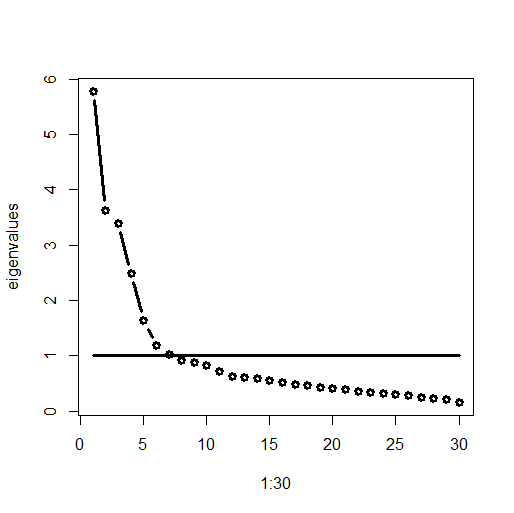 BIG 5 data 361 females students

Screeplot locate the “elbow joint” (5)
Eigenvalues > 1 rule (6?)


5 EFA factor model: Chi2(295) = 822.0
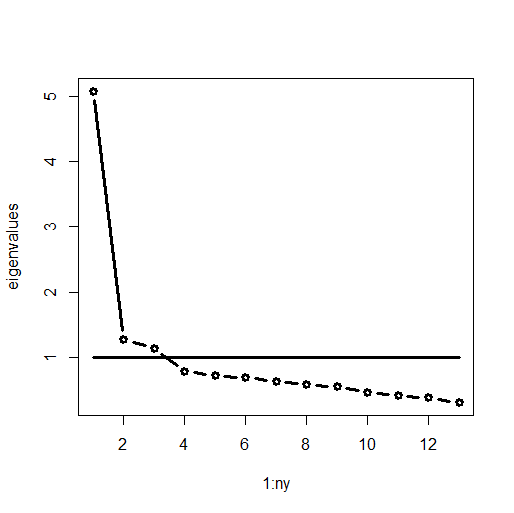 WAIS-III
1868 US whites

Screeplot locate the “elbow joint” (1)
Eigenvalues > 1 rule (3)


3 EFA factor model: Chi2(42) = 111.9
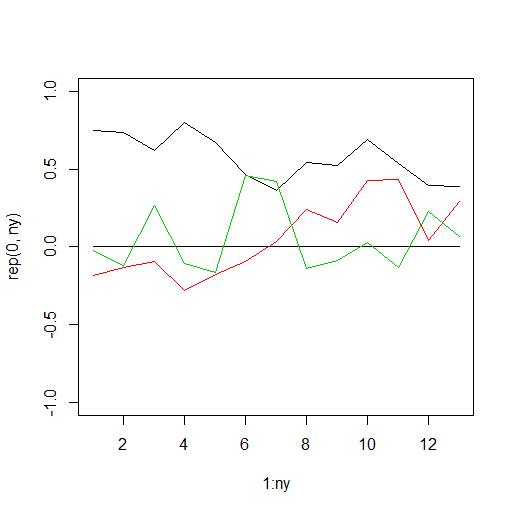 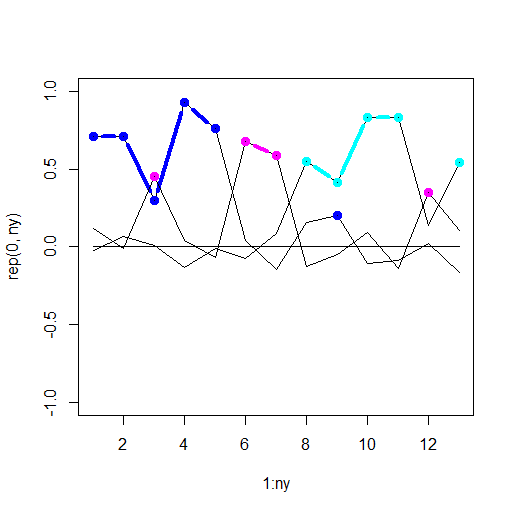 verbal
Non-verbal
Unrotated 
Chi2(42) = 111.9
Promax rotated (oblique)
Chi2(42) = 111.9
CFA (two) factor model: impose a pattern of loadings based on theory ,define the common factors based on prior knowledge.
r
h1
h2
y1
y2
y3
y4
y5
y6
e2
e4
e5
e6
e1
e3
y1 = l11 h1 + 0 h2 + e1
y2 = l21 h1 + 0 h2 + e2
y3 = l31 h1 + 0 h2 + e3
y4 = 0 h1 + l42 h2 + e4
y5 = 0 h1 + l52 h2 + e5
y6 = 0 h1 + l62 h2 + e6
 
ht = [h1   h2]
 
L = 	l11	0
	l21	0
       …	…
	 0 	l52
	 0 	l62

 Y = 1 	
	r	1 	 Q = diag(s2e1 s2e2 s2e3 s2e4 s2e5 s2e6)
yi = i + i
ny x 1
ny x ne
ne x 1
ny x 1
Sy = 		        Y            t         +  Q 
(ny x ny)	(ny x ne)(ne x ne)(ne x ny) + (ny x ny)
Sy = 		        Y            t         +  Q 
(ny x ny)	(ny x ne)(ne x ne)(ne x ny) + (ny x ny)
In CFA, in contrast to EFA, you can impose all kinds of constraints on the parameters 

In CFA, in constrast to EFA, you can estimate off-diagonal elements in the cov matrix of the residuals Q
Suppose 3 indicators at 2 time points
r
v1
v2
f1
f2
1
1
d
b
a
c
y1
y2
y3
y4
y5
y6
ve14
ve6
ve5
ve3
ve1
ve2
e2
e1
e6
e4
e5
e3
Suppose 3 indicators at 2 time points
r
v1
v2
f1
f2
1
1
b=d
b=d
a=c
a=c
y1
y2
y3
y4
y5
y6
ve14
ve6
ve5
ve3
ve1
ve2
e2
e1
e6
e4
e5
e3
Suppose 3 indicators at 2 time points
r
v1
v2
f1
f2
1
b=d
1
b=d
a=c
a=c
y1
y2
y3
y4
y5
y6
e2
e1
e6
e4
e5
e3
ve1=ve4
ve2=ve5
ve1=ve4
ve2=ve5
ve3=ve6
ve3=ve6
Suppose 3 indicators at 2 time points
r
v1
v2
f1
f2
1
b=d
1
b=d
a=c
a=c
y1
y2
y3
y4
y5
y6
e2
e1
e6
e4
e5
e3
ve1=ve4
ve2=ve5
ve1=ve4
ve2=ve5
ve3=ve6
ve3=ve6
[Speaker Notes: What would the presence of the correlated residual imply w.r.t. the strong causal interpretation of the common factors?]
MZ=DZ=1
1
1
1
1
1
1
MZ=1 / DZ=.5
E
A
A
E
C
C
c
c
e
a
e
a
T1
T2
Equality constraints are nothing new!
[Speaker Notes: In the classical twin model, the variance is decomposed in A, C and E.
Usually, the variances of the latent factors are fixed to 1 fo identification, and the path loadings are estimated, such that the variance of A, for example, is a^2.
So variance components can never become negative.

Assumption: homoskedactic: variance decomposition is equal in different subpopulations and under different environmental circumstances.]
The linear common factor model: “continuous” indicators (7 point Likert scale is “continuous”)

What about ordinal or binary indicators? 

Linear regression model is key ingredient in the linear factor model

Logistic or probit regression is a key ingredient in ordinal or discrete factor analysis.
The model for the Yi = b0 + b1*Xi + ei 
 
E[Y|X=x˚]  = b0 + b1*x˚ 

Logit:
E[Z|X=x˚] = Prob(Z=0|X=x˚) = exp(b0 + b1*x˚) / {1 + exp(b0 + b1*x˚)}

Probit: 
E[Z|X=x˚] = Prob(Z=0|X=x˚) = F(b0 + b1*x˚),    F(.) cumulative st. normal distribution  

Replace X, observed predictor, but h, the common factor.
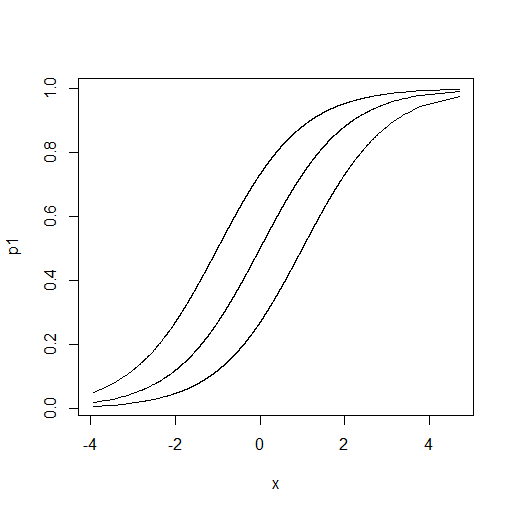 Do you like to go to parties? (y/n)
Prob(yes|X=x˚)
The probability of endorsement
The common factor Extraversion